Engaging clinical nurse specialists and research nurses in enhancing patient access to clinical trials.
Anne Croudass, Cancer Research UK (United Kingdom)
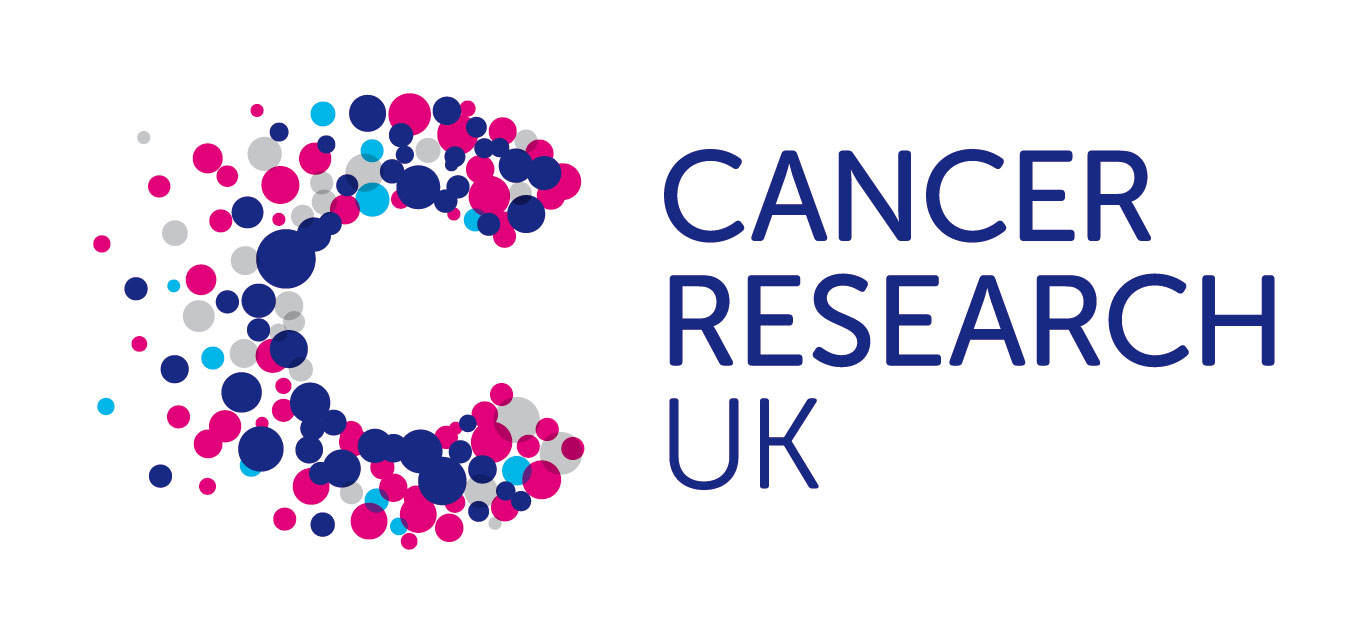 Context
Recruitment to clinical trials remains an NHS priority

As a major funder of cancer research, CR UK recognise that progress can only be made if patients consent to take part in trials

Research nurses are instrumental in recruiting patients to trials, but patients form relationships with other health professionals who can influence their decision making
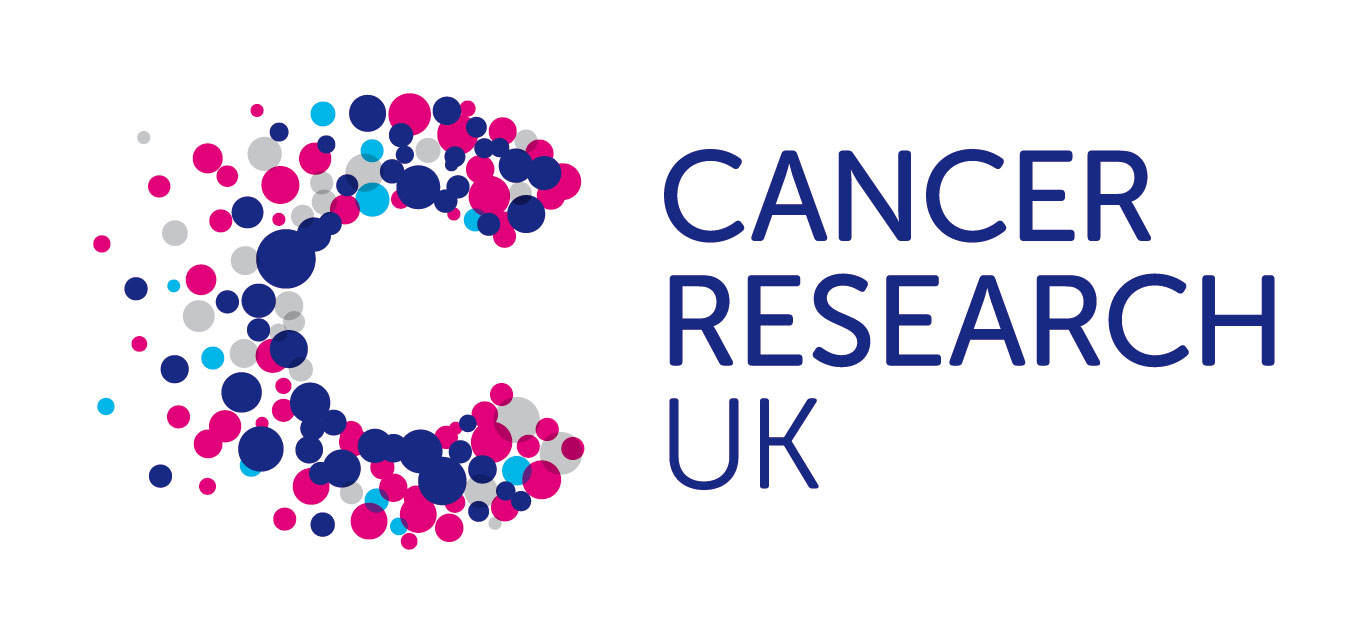 Why the round table?
Cancer care is truly multi-disciplinary and all members of the MDT should be trial aware:

To improve patient experience
To increase trial awareness
To improve recruitment
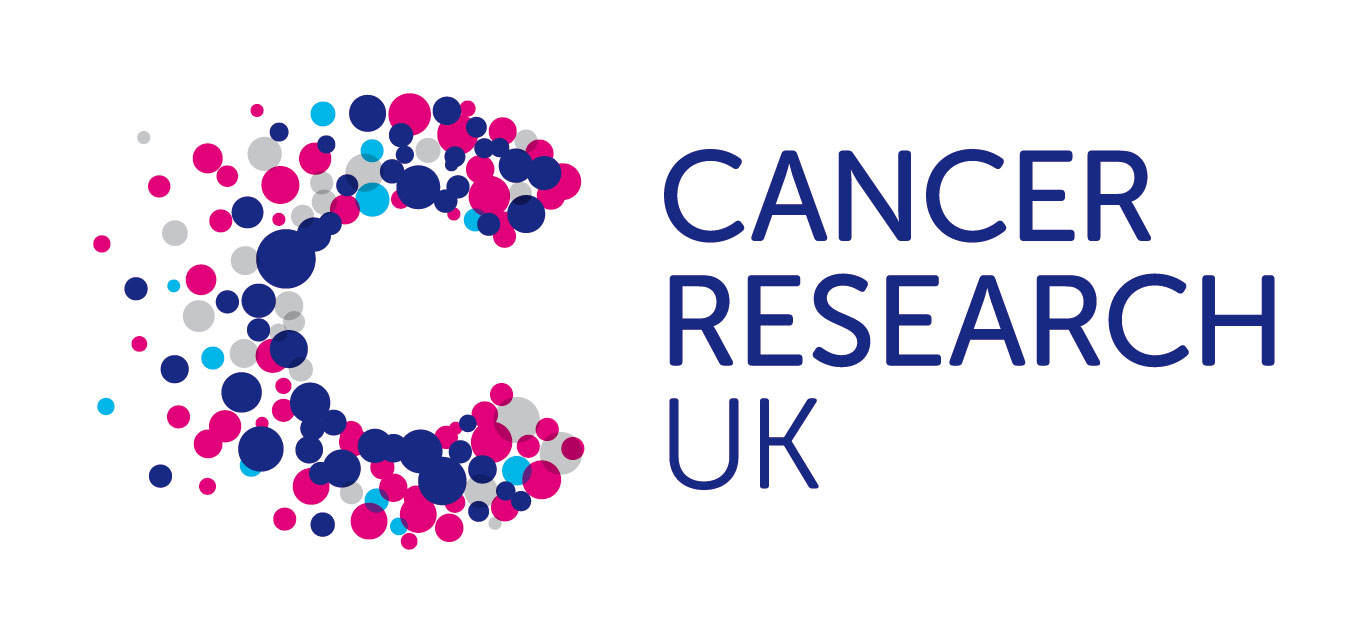 Process
Facilitated discussion to  identify strategies to improve collaboration for the benefit of patient care.
Attendees:
five CNSs, 
four CRNs 
one joint CNS/advanced clinical trials practitioner
senior cancer information nurse
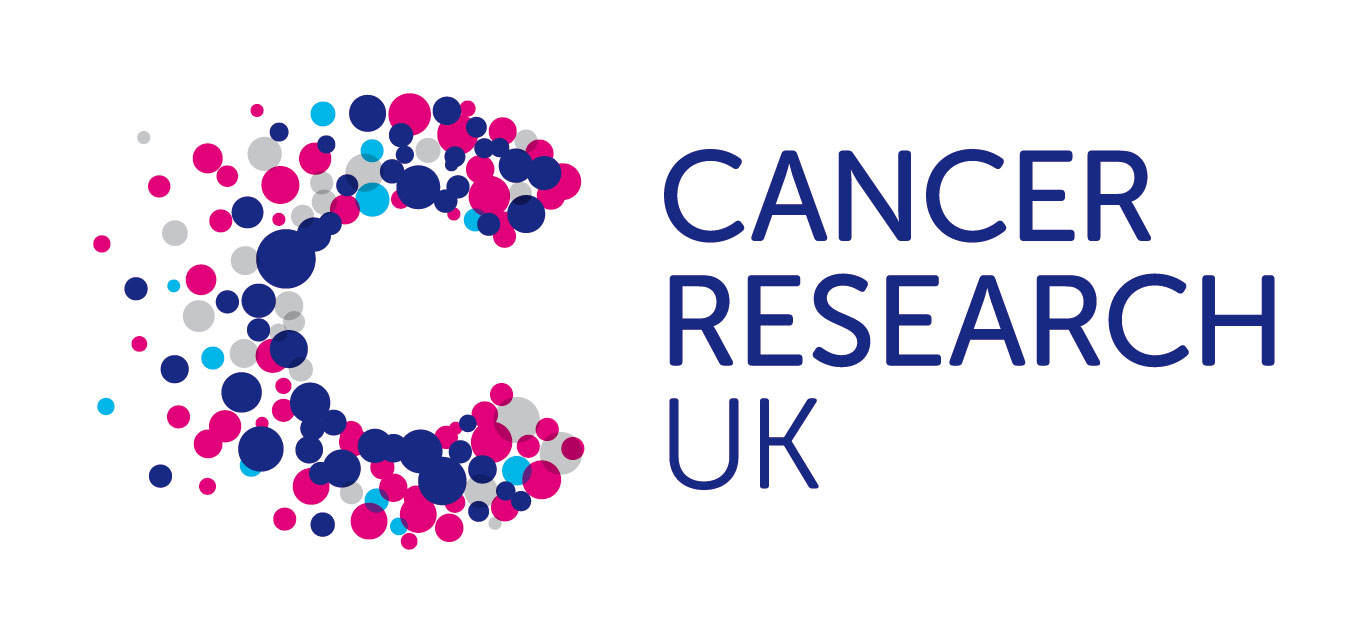 Themes
Communication
Information
Training 
Shared care
Workload pressures
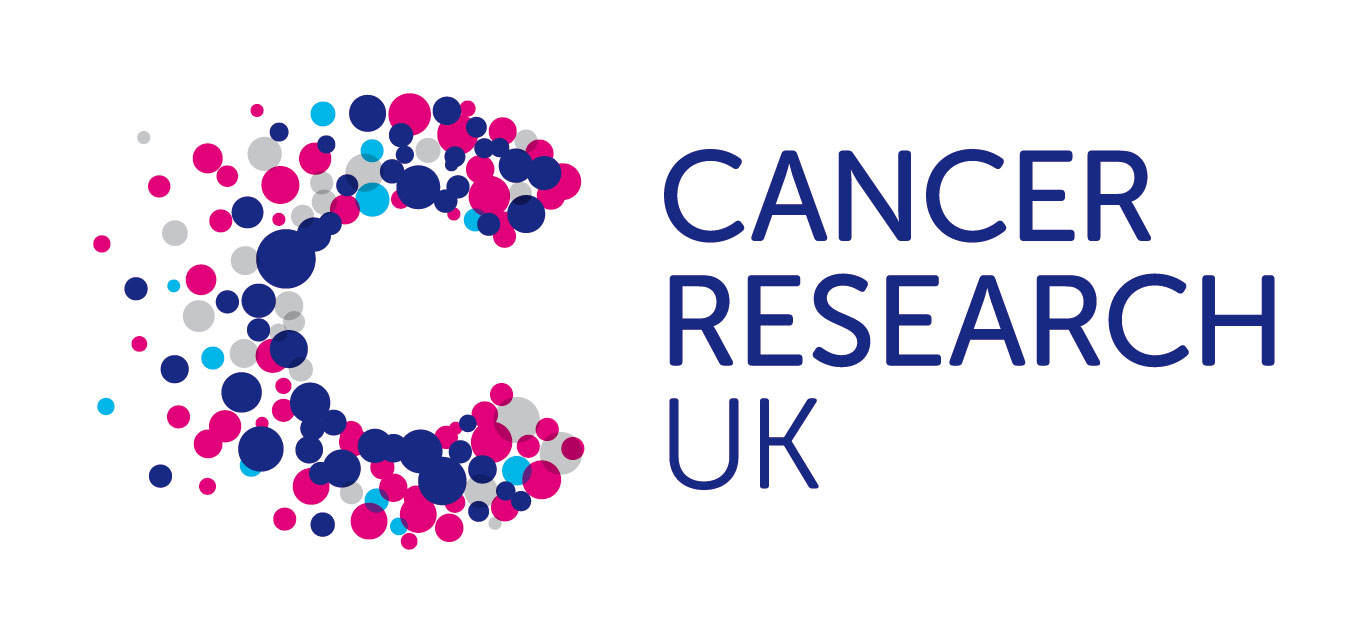 Reflections
Useful opportunity to improve understanding of priorities for each role and an appreciation that both want what is best for patients.
Some excellent practice locally.
Communication was recognized as key.
We are all nurses who want the best for our patients. We need to put them at the heart of what we do rather than focusing on what we think our different roles are.
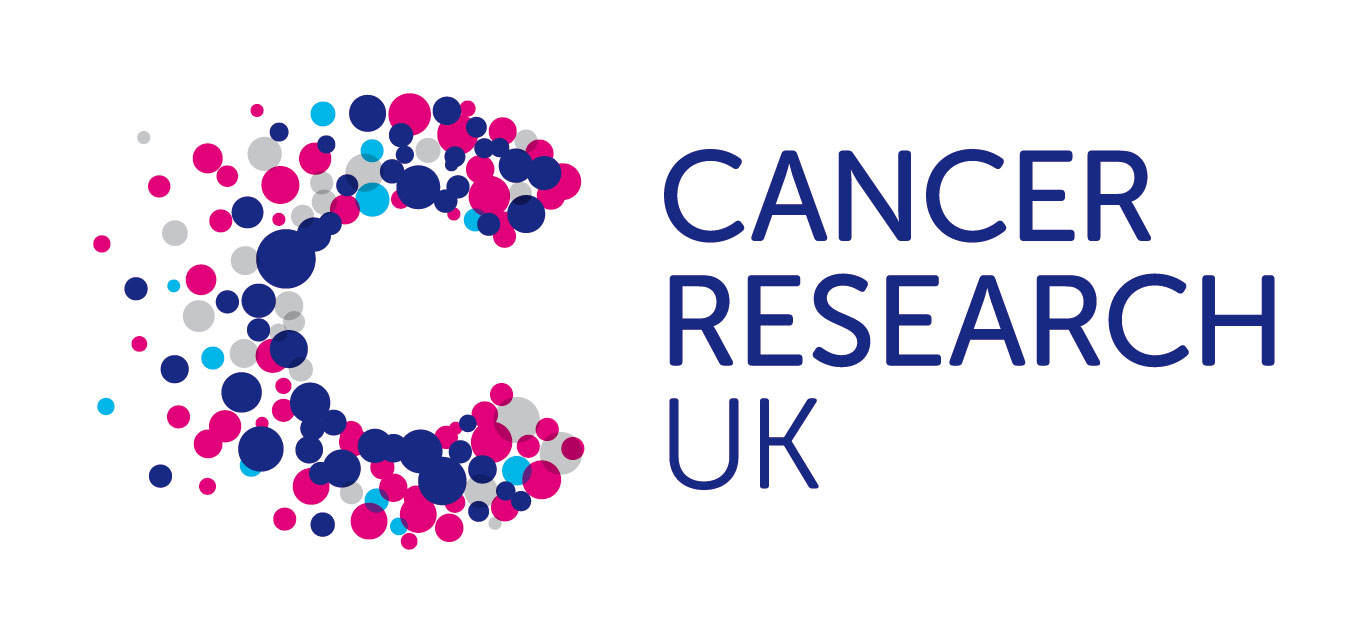 What next?
Consensus was reached that adopting a shared ownership of talking to patients about clinical trials was needed, so we are planning to investigate how best to support that.
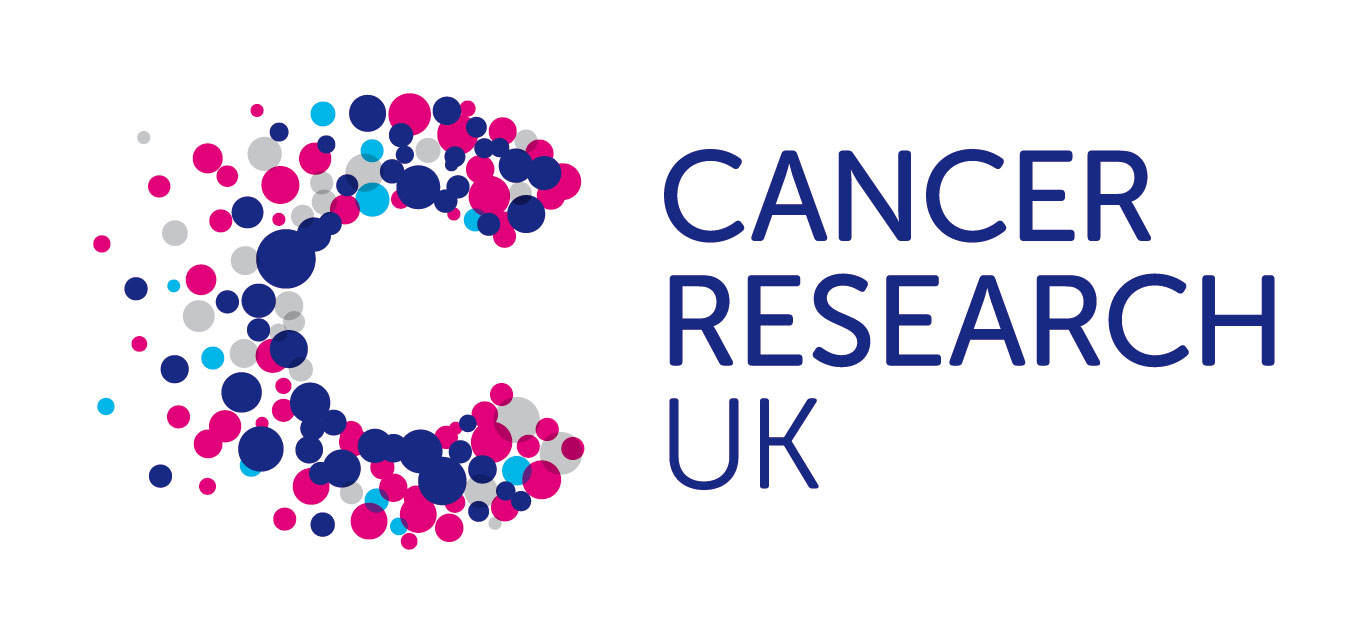